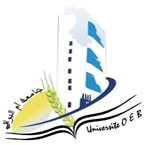 مالية المؤسسة
سنة ثانية : محاسبة ومالية
 2021/2020
أ.د بوداح عبدالجليل
قسم العلوم المالية والمحاسبة
كلية العلوم الاقتصادية التسييروالعلوم التجارية
جامعة أم البواقي – العربي بن مهيدي
1
1
الفصل الثالث القسم الثاني:  التخطـيط المالي
Prof. Abdeldjelil  BOUDAH
الفصل الثالث القسم الثاني: التخطيط المالي
الأهداف التعليمية:
شرح العوامل المؤثرة في أهمية التخطيط المالي، و التنبؤ بالاحتياجات المالية مع استيعاب تداخلات التخطيط المالي.
تحديد أهم الأساليب المستخدمة في التنبؤ بالاحتياجات المالية، و فهمها، و التعرف على مكونات نموذج التخطيط المالي.
تطوير خطة مالية باستخدام أسلوب النسب المئوية من المبيعات، و حساب الاحتياجات الكلية     و الخارجية، و من ثم إعداد الميزانية العمومية للفترة القادمة.
فهم القرارات الأساسية المرتبطة بالتخطيط المالي طويل الأجل.
استيعاب اثر سياسة رأس هيكل رأس المال و سياسة توزيع الأرباح في قدرة الشركة على النمو.
فهم أهم العيوب التي يعاني منها أسلوب النسب المئوية من المبيعات عند استخدامه في التنبؤ المالي.
كيفية استعمال أسلوبي تحليل الانحدار البسيط و المتعدد في التخطيط المالي.
Prof. Abdeldjelil BOUDAH
الفصل الثالث القسم الثاني: التخطيط المالي
مقدمة:
يبدأ التخطيط المالي بتحديد الهدف، ومن ثم التنبؤ بالمتغيرات التي تشكل أساس الخطة المالية.      و من أدوار عملية التخطيط المالي  مايلي:
 فحص التداخلات و العلاقات المتشابكة بين قرارات الاستثمار و التمويل، وسياسة توزيع الأرباح،   و إدارة رأس المال العامل.
 مساعدة المنشأة في فحص و تقييم الخيارات الاستثمارية المتاحة و ذلك بصورة منتظمة وفي ظل إطار واضح المعالم.
 المساعدة على تفادي المفاجآت غير السارة و التحوط لها.
 خلق نوع من المرونة والتجانس بين أهداف المنشأة.
ويعتبر أسلوبي النسب المئوية من المبيعات و تحليل الانحدار من النماذج الكمية شائعة الاستعمال المساعدة في تحديد الاحتياجات المالية للمنشأة؛ و التي تتأثر بثلاث عوامل رئيسة هي : الموسمية في المبيعات، و طبيعة دورة النشاط، و معدل النمو لدى المنشأة.
Prof. Abdeldjelil BOUDAH
4
الفصل الثالث القسم الثاني: التخطيط المالي
أسلوب النسب المئوية من المبيعات: ( The Percentage of Sales Method )
تعتبر المبيعات الأساس الذي تبنى عليه عملية التنبؤ بالاحتياجات المالية خاصة في الأجل القصير، كما ينظر إلى هذا الأسلوب من خلال وجود علاقة قوية بين المبيعات من جهة و بنود الأصول         و الخصوم من جهة أخرى. 
فزيادة المبيعات، مثلا، يفرض على المنشأة الاحتفاظ بمستوى مرتفع من المخزون، الزيادة في حجم الذمم المدينة، و كذلك الارتفاع في النقدية. من جهة أخرى فإن الزيادة في المبيعات قد لا تؤدي بالضرورة إلى إلى الزيادة في الأصول الثابتة و خاصة في ظل وجود طاقة عاطلة (أو وفرة في الطاقة المتاحة). أما في المدى الطويل، فإن التغير في المبيعات سيؤدي إلى التغير في الأصول الثابتة. 
كما أن للتغير في المبيعات أثر مباشر على التغير في بنود الخصوم المتداولة، و المثال في ذلك الحسابات الدائنة (شراء المواد عن طريق الائتمان التجاري و المصرفي) و المتأخرات و المستحقات من أجور و ضرائب. و تمثل الخصوم المتداولة مصادر تمويل ذاتية أو تلقائية، بينما تمثل القروض القصيرة و الطويلة و إصدارات الأسهم العادية و الممتازة التمويل الخارجي، وبالتالي فهي لا تتغير مباشرة مع المبيعات. فتغير هذه البنود يعتمد على سياسة المنشأة.
Prof. Abdeldjelil BOUDAH
5
الفصل الثالث القسم الثاني: التخطيط المالي
أسلوب النسب المئوية من المبيعات: ( The Percentage of Sales Method )
أما بالنسبة للأرباح المحتجزة فتمثل مصدرا للتمويل الداخلي يساعد في التقليل من الاعتماد على التمويل الخارجي.
فإذا ما كان حال تغير المبيعات نحو الانخفاض، فإن المنشأة عندئذ قد لا تعاني من مشكل تدبير أموال إضافية، بل على العكس من ذلك، قد تستخدمها في في تسديد ما عليها من التزامات أو الرفع من معدل توزيع الأرباح.
و يمكن تلخيص أهم خطوات تطبيق أسلوب النسب من المبيعات على النحو التالي :
1- تحديد بنود الأصول و الخصوم التي تتغير مباشرة مع تغير المبيعات، و تلك التي لا ترتبط بشكل مباشر.
2- تحديد نسبة كل بند يتغير مباشرة مع المبيعات، و ذلك بقسمة قيمة البند على مبيعات الفترة السابقة.
 -3التنبؤ و تحديد المبيعات المتوقعة خلال الفترة القادمة عن أساليب التنبؤ المختلفة و المناسبة.
Prof. Abdeldjelil BOUDAH
6
الفصل الثالث القسم الثاني: التخطيط المالي
4- تحديد القيمة المتوقعة لكل بند يتغير مباشرة مع المبيعات، و ذلك بضرب النسبة التي يتم الحصول عليها في العنصر 2 في المبيعات المتوقعة للفترة القادمة المحددة في العنصر 3 .
5- بالنسبة للبنود التي لا تتغير مباشرة مع المبيعات يتم تحديد قيمتها إما على أنها تظل ثابتة في الفترة القادمة أو يتم تعديلها في حالة توفر معلومات حولها. فإذا كان على المنشأة قرض واجب السداد خلال الفترة القادمة فالمتوقع هو انخفاض قيمة القروض بما يعادل قيمة القرض.
6- فيما يتعلق بالأرباح المحتجزة فإنه بناء على سياسة توزيع الأرباح التي تتبعها المنشأة يمكن تحديد قيمتها خلال الفترة القادمة إذا كان هاش صافي الربح المتوقع تحقيقه معلوما. فإذا كانت المبيعات المتوقعة عبارة عن 100000 دج، و أن هامش صافي الربح 8 % ، و معدل توزيع الأرباح 60 % ، فيمكن تحديد الأرباح المحتجزة خلال الفترة القادمة على النحو التالي:
Prof. Abdeldjelil BOUDAH
7
الفصل الثالث القسم الثاني: التخطيط المالي
الجدول 
 





وعليه فإن مبلغ 3200 دج سيضاف إلى الأرباح المحتجزة السابقة.
7- تحديد الاحتياجات المالية الكلية للمنشأة من خلال مقارنة مجموع الأصول مع مجموع الخصوم على النحو التالي:
Prof. Abdeldjelil Ferhat  BOUDAH
8
الفصل الثالث القسم الثاني: التخطيط المالي
أ- إذا كان مجموع الأصول يفوق مجموع الخصوم (في حالة زيادة المبيعات المتوقعة)، فإن المنشأة تكون في حاجة إلى تمويل إضافي.
ب- إذا كان مجموع الخصوم يفوق مجموع الأصول (في حالة انخفاض المبيعات المتوقعة عن المستوى السابق مثلا)، فإن المنشأة يكون لديها فائض في الأموال يمكن الاستفادة منه في تقليل مستوى الديون أو توزيع الأرباح أو تخفيض رأس المال.
جـ - في حالة تساوي مجموع الأصول مع مجموع الخصوم فإن المنشأة تكون في حال تعادل، أي لا توجد لديها أموال فائضة و لا تعاني من عجز في التمويل.
Prof. Abdeldjelil BOUDAH
9
الفصل الثالث القسم الثاني: التخطيط المالي
مثال  : يمثل الجدول التالي الميزانية العمومية لشركة جنين في نهاية عام 2015
Prof. Abdeldjelil BOUDAH
10
الفصل الثالث القسم الثاني: التخطيط المالي
مثال: (تابع)
بلغت مبيعات الشركة خلال عام 2015مليون دج، و حققت أرباحا صافية مقدارها8  % على المبيعات ، يتوقع لها أن تتحقق بنفس النسبة في عام 2016. و تتبع المنشأة سياسة توزيع الأرباح على المساهمين  بنسبة 50% ، مع توقع في زيادة المبيعات من عام 2010 تصل إلى 15% مقارنة بمبيعات 2015. تعمل الشركة حاليا بكامل طاقتها الإنتاجية.
المطلوب : تحديد كل من الاحتياجات المالية الكلية و الخارجية للشركة.
الحل: 
الخطوة الأولى: تحديد عناصر بنود الميزانية الخاضعة للتغير بتغير المبيعات
 تتغير بنود الأصول و الخصوم المتداولة بشكل مباشر مع تغير المبيعات.
لا يمكن الزيادة في المبيعات إلا من خلال مقابلتها بالزيادة في الاستثمار في الأصول الثابتة ، على اعتبار أن الشركة تعمل بكامل طاقتها الإنتاجية.
 تمثل الديون الطويلة و الأسهم والأرباح المحتجزة بنود الميزانية التي لا تتغير مباشرة مع المبيعات.
Prof. Abdeldjelil BOUDAH
11
الفصل الثالث القسم الثاني: التخطيط المالي
الخطوة الثانية: يتم حساب نسب بنود الميزانية من الأصول و الخصوم التي تتغير كنسبة من مبيعات 2015التي تبلغ 1 مليون دج مثل ما هو موضح بالجدول أدناه، 








أي زيادة في المبيعات بمعدل واحد دج تصاحبها زيادة في الأصول المستثمرة بمقدار 0.80 دج     ولكن بنسب متفاوتة، و أيضا زيادة في الخصوم تبلغ 20% ، وهذه الزيادة تمثل تمويلا تلقائيأ.
Prof. Abdeldjelil BOUDAH
12
الفصل الثالث القسم الثاني: التخطيط المالي
الخطوة الثالثة: تحديد قيمة كل بند من بنود قائمة الميزانية العمومية المتوقعة في عام 2016
 بالنسبة للبنود التي تتغير، يتم ضرب نسبة كل بند في مبيعات 2016.
إدراج البنود التي لا تتغير بنفس القيم التي ظهرت بها عام 2015.
 يتم تحديد الأرباح المحتجزة على النحو التالي:
 مبيعات 2016تساوي 1150000=(0.15+1)1000000 دج
 أرباح 2016تساوي  1150000× 0.08= 92000 دج
 الأرباح الموزعة لـ 2016تساوي 0.50× 92000= 46000 دج
 الأرباح المحتجزة تساوي 0.50× 92000= 46000 دج

و من الجدول أدناه الخاص بالميزانية التقديرية للشركة من عام 2016يتضح أن مجموع الأصول يفوق مجموع الخصوم و حقوق الملكية بمبلغ 44000 دج، و هذا ما يمثل العجز الذي يجب على المنشأة تأمينه من مصادر داخلية أو خارجية.
Prof. Abdeldjelil BOUDAH
13
الفصل الثالث القسم الثاني: التخطيط المالي
الميزانية التقديرية لشركة جنين للعام 2016م
Prof.  Abdeldjelil BOUDAH
14
الفصل الرابع: التخطيط المالي
و إذا اكتفت المنشأة بتوزيع 2000دج فقط ، فسيتم تغطية العجز و تصبح المنشأة ليست بحاجة إلى تمويل إضافي، و بالتالي تصبح قيمة الأرباح المحتجزة تساوي 90000 دج بدلا من 46000 دج.
Prof. Abdeldjelil BOUDAH
15
الفصل الثالث القسم الثاني: التخطيط المالي
أما إذا قررت المنشأة عدم المساس بالأرباح الموزعة ، و اللجوء في تسديد العجز بإصدار أسهم عادية إضافية بقيمة العجز المقدر بـ 44000 دج لتأخذ الميزانية التقديرية الشكل التالي:
Prof. Abdeldjelil BOUDAH
16
الفصل الثالث القسم الثاني: التخطيط المالي
و يمكن تطبيق المعادلة التالية لتحديد الاحتياجات المالية الكلية للشركة، آخذين في الحسبان أن جزء من الاستثمار المطلوب في الأصول يمكن تغطيته من الخصوم التي تتغير مباشرة مع المبيعات لأنها تمثل تمويلا تلقائيا.


حيث أن :F    = الاحتياجات المالية الكلية
           	    = مجموع نسب الأصول التي تتغير مباشرة مع المبيعات
	        = مجموع نسب الخصوم التي تتغير مباشرة مع المبيعات
	        = حجم التغير في المبيعات
و لحساب الاحتياجات المالية الكلية للشركة لابد من حساب حجم التغير في المبيعات       وهو حسب المثال السابق يساوي 15% ×1000.000 = 150.000دج. و بتطبيق المعادلة أعلاه نجد أن الاحتياجات المالية تساوي
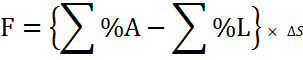 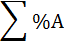 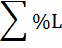 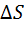 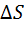 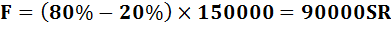 Prof. Abdeldjelil BOUDAH
17
الفصل الثالث القسم الثاني: التخطيط المالي
تحديد الاحتياجات المالية الخارجية
يمكن تحديد الاحتياجات المالية الخارجية لشركة جنين آخذين في الحسبان إلى أن جزأ من التمويل المطلوب يمكن الحصول عليه من الأرباح المحتجزة.



و بالتالي فإن الاحتياجات المالية الخارجية = 90000– 46000= 44000دج
و يمكن حساب الاحتياجات المالية الخارجية من خلال تطبيق المعادلة التالية :


حيث أن :
الاحتياجات المالية الخارجية = الاحتياجات المالية الكلية – الأرباح المحتجزة
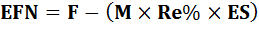 Prof. Abdeldjelil BOUDAH
18
الفصل الثالث القسم الثاني: التخطيط المالي
EFN= الاحتياجات المالية الخارجية
F= الاحتياجات المالية الكلية
M= هامش صافي الربح
Re%= معدل الأرباح المحتجزة
ES= المبيعات المتوقعة

 و باستخدام البيانات الواردة في المثال نجد أن الاحتياجات الخارجية تساوي:
EFN=90000 - {0.08 × 0.50 ×1150000} = 44000 DA
Prof. Abdeldjelil BOUDAH
19
الفصل الثالث القسم الثاني: التخطيط المالي
مثال :بافتراض نفس المعطيات للمثال الوارد أعلاه، مع الاختلاف فقط في انخفاض المبيعات المتوقعة إلى 850000 دج لسنة 2016. و منه تصبح الميزانية العمومية المتوقعة للشركة على النحو التالي:
Prof. Abdeldjelil BOUDAH
20
الفصل الثالث القسم الثاني: التخطيط المالي
حساب الأرباح المحتجزة: 
يتم حساب الأرباح المحتجزة عن طريق ضرب هامش الربح في مجموع مبيعات سنوات التخطيط مضروبة في معدل احتجاز الأرباح وفق ما تحدده المعادلة الآتية:


		
حيث أن : Re= الأرباح المحتجزة
	M= هامش صافي الربح
	ES= المبيعات المتوقعة خلال فترة التخطيط المالي الممتدة من 1إلى n
	%Re= معدل احتجاز الأرباح
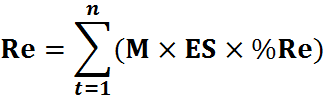 Prof. Abdeldjelil BOUDAH
21
الفصل الثالث القسم الثاني: التخطيط المالي
مثال : كيفية إعداد الميزانية العمومية التقديرية
يوضح الجدول أدناه الميزانية العمومية للشركة الوطنية في 2016/12/31 م ، و بلغت مبيعات المنشأة لهذا العام مليون ريال ، و يتوقع لها أن تصل إلى 1.500.000 دج من عام 2016م .
تعمل المنشأة حاليا بكامل طاقتها الإنتاجية الأمر الذي يحتم عليها الاستثمار في العمليات الإنتاجية من أجل مقابلة الزيادة في المبيعات، ويتوقع أن يكون معدل هامش الربح الصافي على المبيعات 5 %،  و تتبع المنشأة سياسة توزيع 50% من الأرباح على المساهمين. و فيما يتعلق بالسياسة التمويلية فإن نسبة التمويل بالدين تمثل 50 % من الاحتياجات المالية الخارجية ، وأن 80% من الديون يتم الحصول عليها من الديون قصيرة الأجل ، والباقي عن طريق إصدار سندات دين طويلة الأجل.
المطلوب : حساب الاحتياجات المالية الكلية والخارجية، ومن ثم إعداد الميزانية العمومية التقديرية للشركة للعام 2016م.
Prof. Abdeldjelil BOUDAH
22
الفصل الثالث القسم الثاني: التخطيط المالي
مثال : كيفية إعداد الميزانية العمومية التقديرية
الميزانية العمومية للشركة الوطنية في 2015/12/31م
Prof. Abdeldjelil BOUDAH
23
الفصل الثالث القسم الثاني: التخطيط المالي
الحل:
.1  حساب نسب بنود الميزانية التي تتغير مباشرة مع المبيعات الحالية ، و هذه موضحة في الجدول أدناه ،
Prof. Abdeldjelil BOUDAH
24
الفصل الثالث القسم الثاني: التخطيط المالي
الحل:
.2  تحديد الحاجيات المالية الكلية باستخدام المعادلة  

و منه :
.3 تحديد الحاجيات المالية الخارجية باستخدام المعادلة 
  
  و منه :
و مما سبق يمكن تحديد البعض من قيم عناصر الميزانية انطلاقا من الاحتياجات المالية الخارجية
الديون : 0.50 × 252500 = 126250 دج منها قروض مصرفية قصيرة الأجل بنسبة 80%، وسندات دين بنسبة 20% و ذلك على النحو التالي،
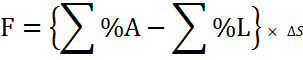 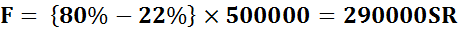 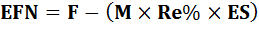 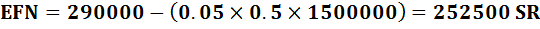 Prof. Abdeldjelil BOUDAH
25
الفصل الثالث القسم الثاني: التخطيط المالي
الحل: (تابع)
قروض قصيرة الأجل = 0.8 × 126250     = 101000 دج
سندات دين طويلة الأجل = 0.2 ×  126250= 25250 دج
إصدار أسهم جديدة = 0.5 × 252500       = 126250 دج
المجموع .........................................= 252500 دج

.4 يمكن إعداد الميزانية العمومية لعام 2016م و ذلك بضرب نسبة كل بند من بنود الميزانية التي تتغير مع المبيعات في مبيعات عام  2016م،  وهي 1500000 دج. فعلى سبيل المثال نجد أن النقدية ستكون 0.02 × 1500000 = 30000 دج. و هكذا الحال بالنسبة لباقي بنود الميزانية.
و بالنسبة للقروض طويلة الأجل ستبقى كما هي عليه و سوف يستحدث بندان جديدان هما قروض طويلة الأجل (101000) دج وسندات دين طويلة الأجل بمبلغ 25250 دج. أما الأسهم العادية فستزيد بمبلغ 126250دج، و هي عبارة عن قيمة الإصدارات الجديدة، وستزيد الأرباح المحتجزة بمبلغ 37500  دج. و هذا ما هو موضح أدناه في جدول الميزانية العمومية التقديرية.
Prof. Abdeldjelil BOUDAH
26
الفصل الثالث القسم الثاني: التخطيط المالي
الحل: (تابع)
Prof. Abdeldjelil BOUDAH
27
الفصل الثالث القسم الثاني: التخطيط المالي
أوجه القصور لطريقة النسب المئوية في التنبؤ بالاحتياجات المالية
لا تصلح للتنبؤ بالاحتياجات المالية في المدى الطويل.
يفترض هذا الأسلوب أن العلاقة بين بنود الأصول و الخصوم التي تتغير مباشرة مع المبيعات تظل نسبتها ثابتة وهذا افتراض غير واقعي؛ لأن المنشآت تتعرض لتغيرات هيكلية تؤدي إلى تعديل نسب البنود مع المبيعات.
في حالة أن المنشأة تعمل بكامل طاقتها فإن التغير في المبيعات يؤدي إلى التغير في الأصول الثابتة بنفس النسبة و هذا افتراض غير عملي؛ فقد يؤدي التغير في المبيعات إلى التغير في الأصول الثابتة بنسبة قد تقل و قد تزيد عن نسبة التغير في المبيعات.
لا يمكن تطبيق الأسلوب على البنود التي لا تتغير مباشرة مع المبيعات.
العلاقة بين البنود التي ترتبط مباشرة مع المبيعات قد لا تكون نفسها هي النسب المثلى التي يمكن الاعتماد عليها في المستقبل ؛ لأن المنشأة قد تكون عرضة لبعض المشاكل التي تؤدي إلى تدني أو ارتفاع النسبة.
Prof. Abdeldjelil BOUDAH
28
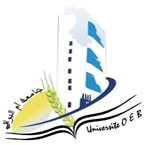 بحمد الله
29